ДЕЛЕНИЕ НА ДЕСЯТИЧНУЮ ДРОБЬ
УРОК №130 
Математика, 5 класс
Автор: Ткаченко Ольга Викторовна
УСТНЫЙ СЧЕТ:
МОЛОДЦЫ!!!
УСТНЫЙ СЧЕТ:
МОЛОДЦЫ!!!
Прочитайте вывод учебника стр.220:
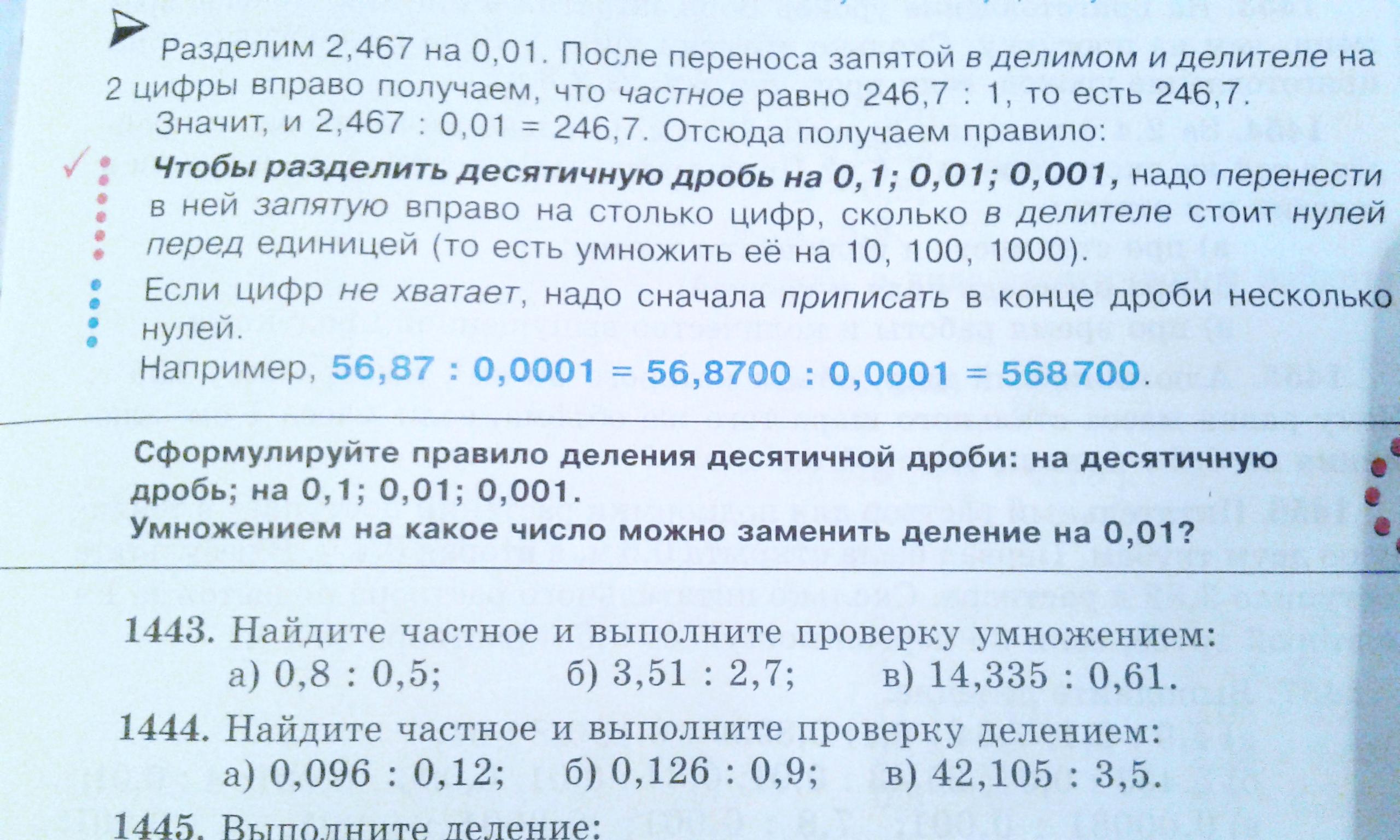 №1457:
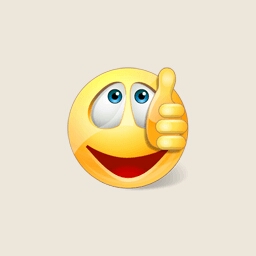 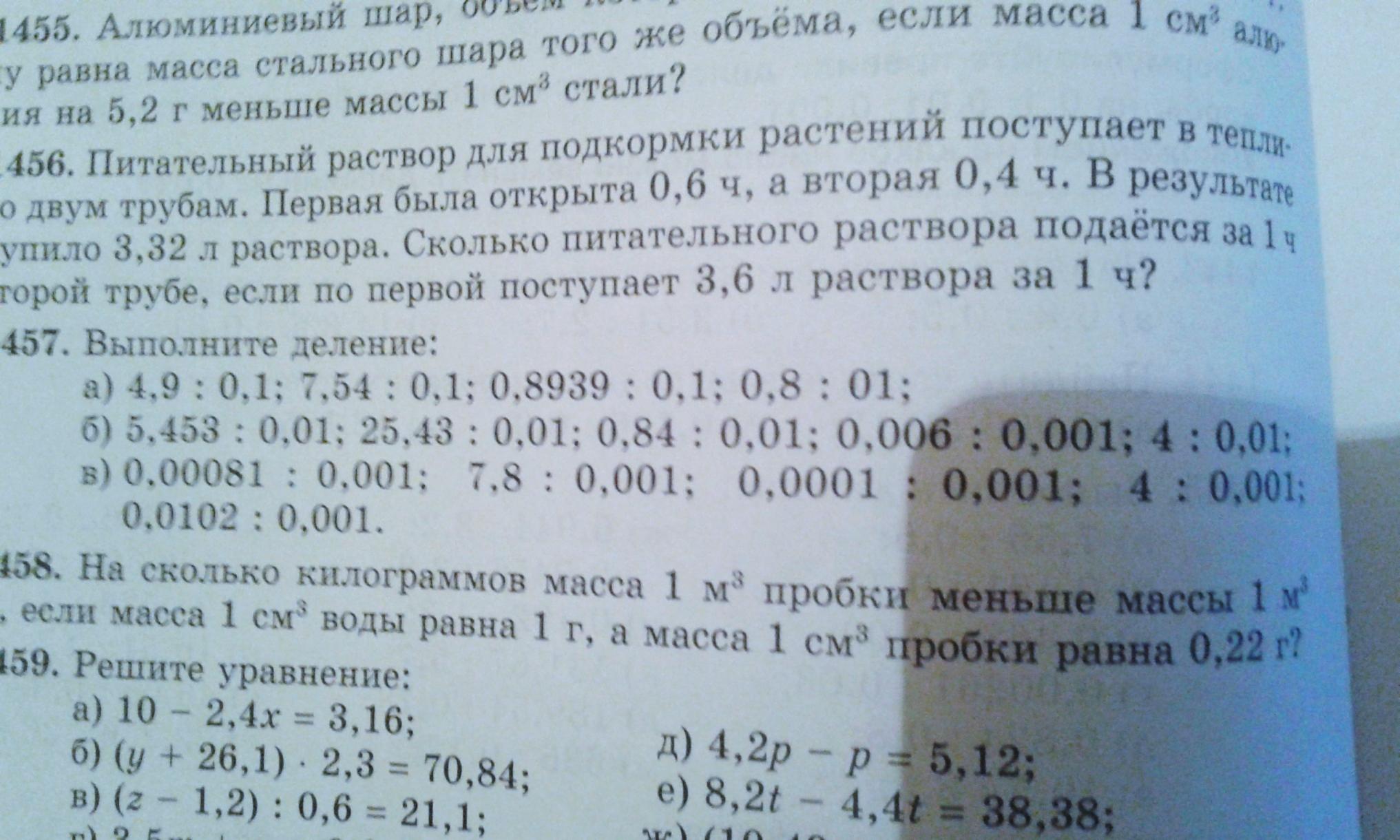 ЗАДАЧА:
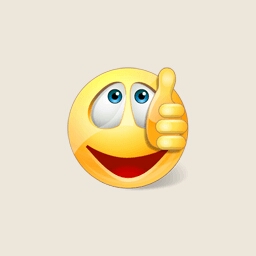 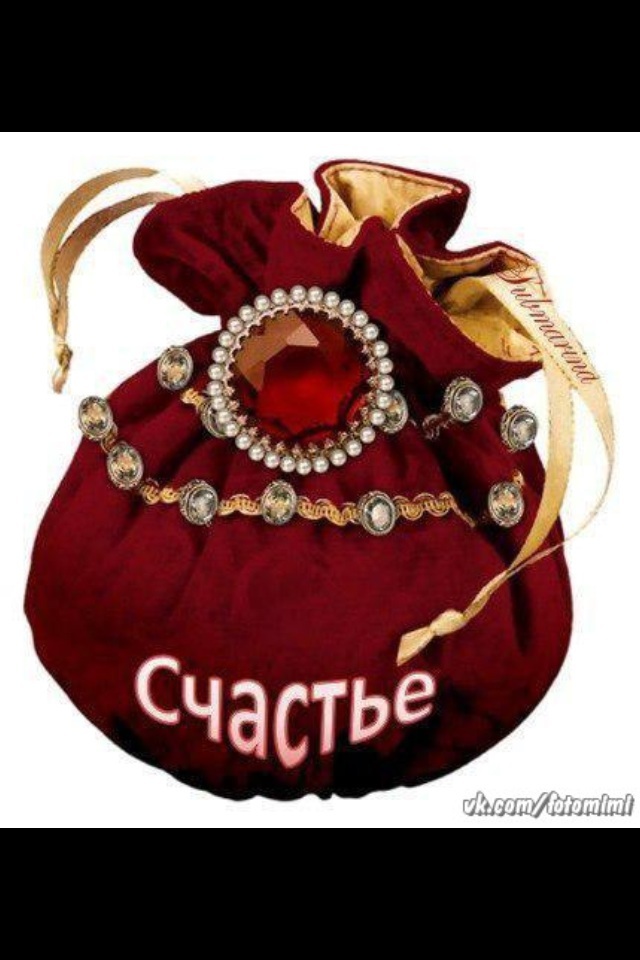 6
В НЕПРОЗРАЧНОМ МЕШКЕ ЛЕЖАТ ПЯТЬ БЕЛЫХ И ДВА ЧЕРНЫХ ШАРА. КАКОЕ НАИМЕНЬШЕЕ  ЧИСЛО ШАРОВ НАДО ВЫТАЩИТЬ, ЧТОБЫ СРЕДИ НИХ ОКАЗАЛСЯ ОДИН БЕЛЫЙ И ОДИН ЧЕРНЫЙ ?
ЗАДАЧА:
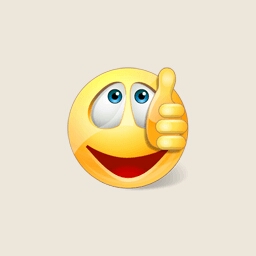 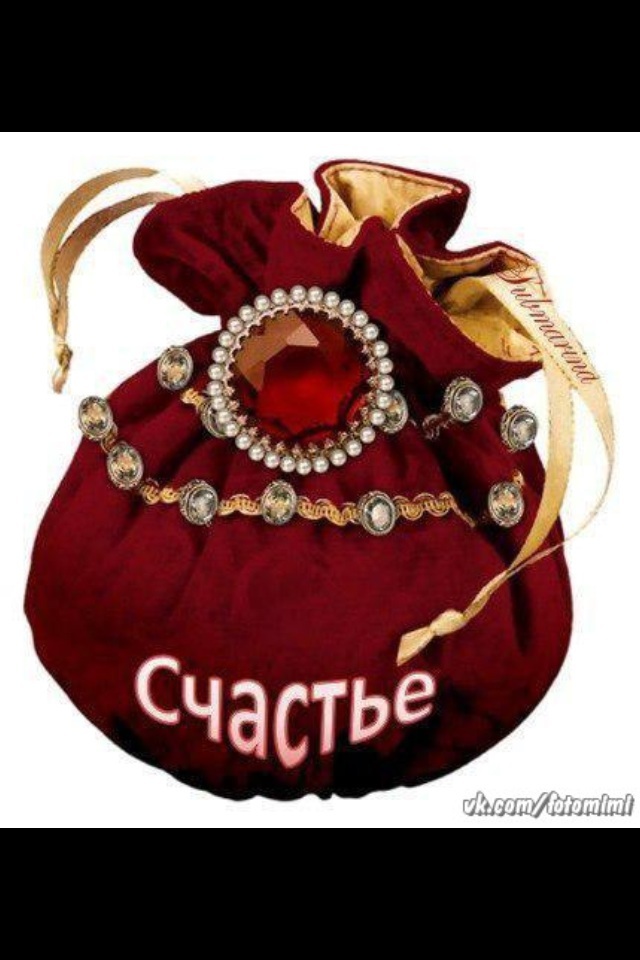 6
В НЕПРОЗРАЧНОМ МЕШКЕ ЛЕЖАТ ПЯТЬ БЕЛЫХ И ДВА ЧЕРНЫХ ШАРА. КАКОЕ НАИМЕНЬШЕЕ  ЧИСЛО ШАРОВ НАДО ВЫТАЩИТЬ, ЧТОБЫ СРЕДИ НИХ НАВЕРНЯКА БЫЛО ТРИ БЕЛЫХ И ОДИН ЧЕРНЫЙ?
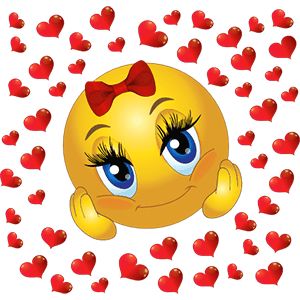 РАССКАЖИТЕ, КАК ВЫПОЛНИТЬ ДЕЛЕНИЕ НА ДЕСЯТИЧНУЮ ДРОБЬ?